КОГДА МНОГО ПОВАРОВ, ПЛОХ И БУЛЬОН. ИЛИ НЕСКОЛЬКО СЛОВ ОБ АВТОРИТЕТЕ ВОСПИТАТЕЛЯ
Внимание: фотосессия!
Вести с урока технологии
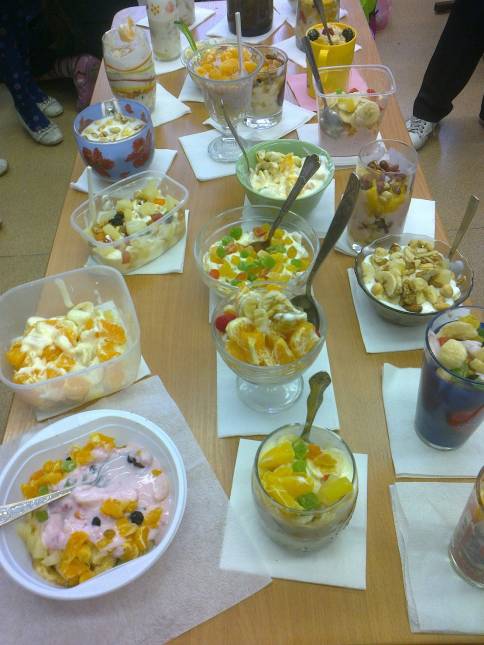 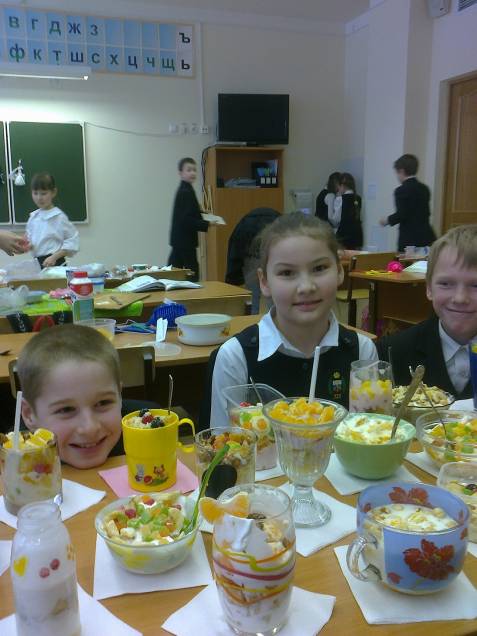 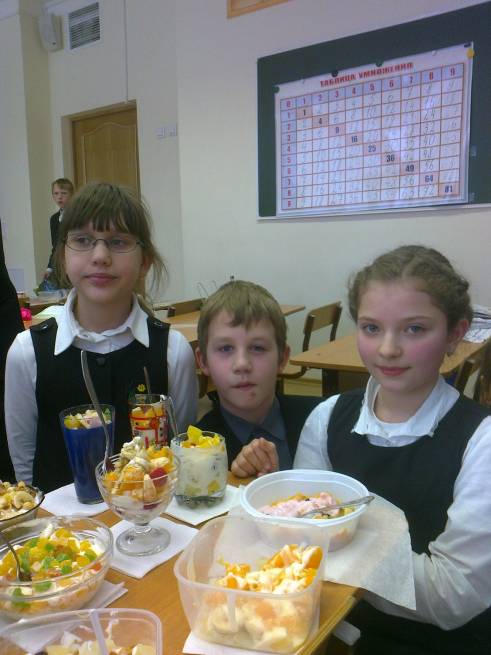 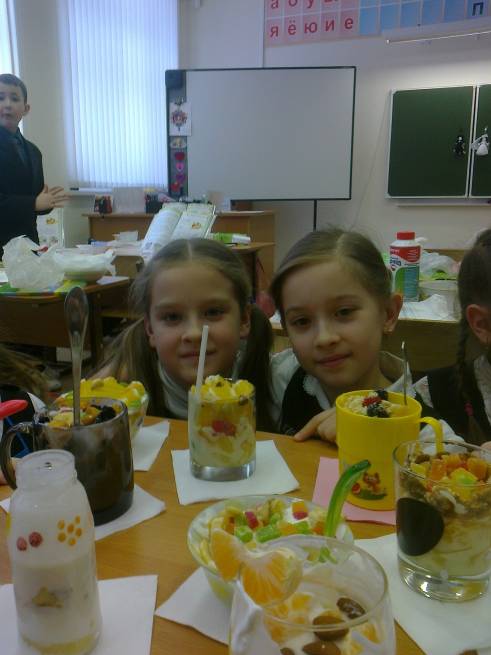 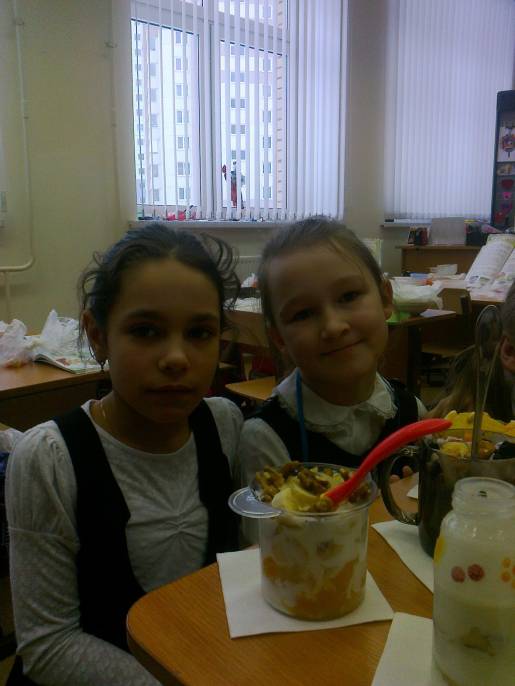 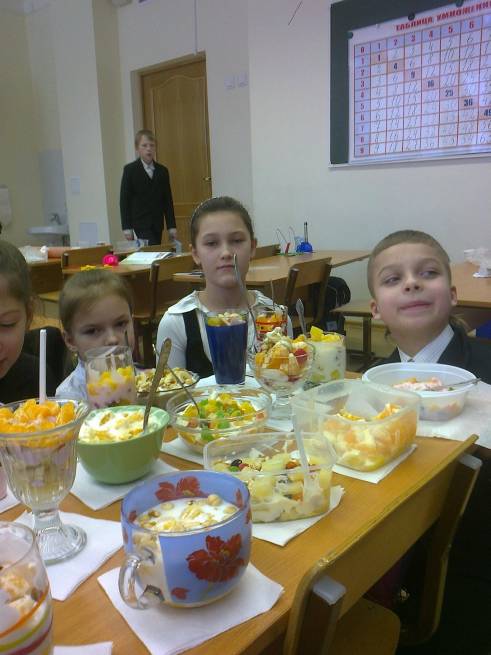 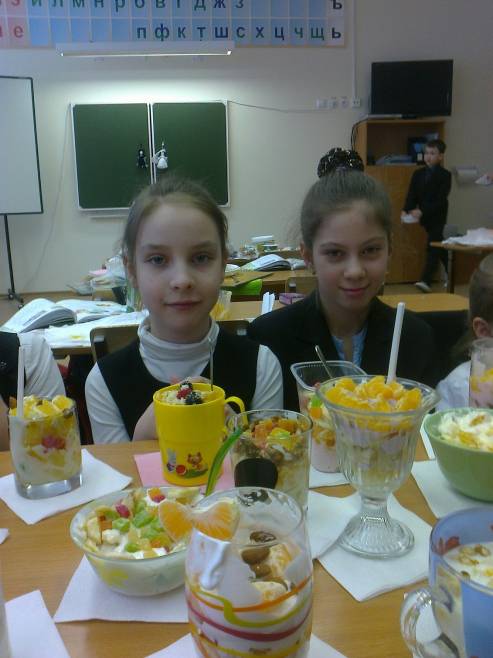 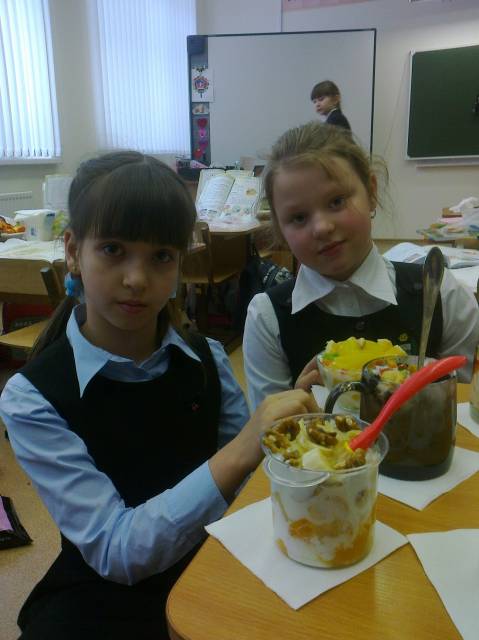 Ход собрания.
Цели:
1. Помочь родителям осознать необходимость авторитета взрослого в процессе воспитания.
2. Напомнить о важности единых требований воспитания семьи и школы.
Анализ анкет для родителей.
Откуда берётся родительский авторитет, как он организуется?
Особый талант – ошибка
Послушание для самого послушания (родителям живётся спокойно)- скоро разрушается
Сорта ложного авторитета:
Авторитет подавления
Авторитет расстояния
Авторитет чванства
Авторитет педантизма
Авторитет резонёрства
Авторитет любви
Авторитет доброты
Авторитет дружбы
Авторитет подкупа
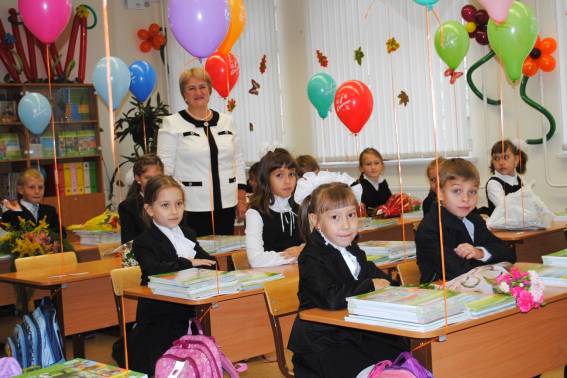 Какие же главные требования должен соблюдать родитель, чтобы пользоваться наилучшим подлинным авторитетом у своего ребёнка?
1. Жизнь и работа родителей, их поведение.
2. Родительское дело нужно помнить ответственно.
3. Будьте помощником в начинаниях ребёнка, в его жизни.
Советы:
1.  Уважайте мнение каждого участника воспитательного процесса, признавайте право на это мнение. Помните, что у каждой картины – свой художник.
(см.Приложение 2)
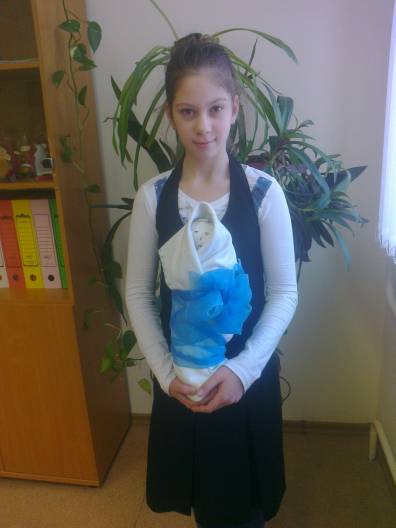 2. Не пренебрегайте опытом других людей, например бабушек и дедушек. Кто-то в вашей семье не разделяет этого мнения? Расскажите ему историю о трех спасительных сосудах с водой. (см.Приложение 3)
3. Прислушивайтесь к мнению учителей. Не отвергайте их рекомендации. Многие не признают педагогику как науку. Напрасно. Формула «Мы все учились понемногу, чему-нибудь и как-нибудь» для воспитания неприемлема. Вспомните древних спартанцев – они прислушались к совету оракула и поставили во главе своего войска школьного учителя.
(см.Приложение 4).
4. Храните огонь родного очага, и не забывайте главного: дом не может считаться жилищем человека, пока в нем нет пищи и огня не только для тела, но и для разума.
Пусть в вашем доме будет все необходимое и для того, и для другого. И тогда обязательно будет авторитет – такой необходимый инструмент воспитания.
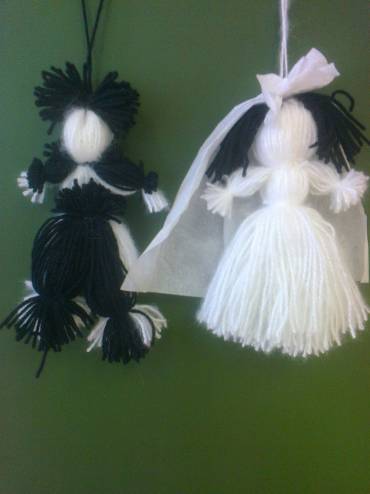 Вот и подошел к концу наш разговор. Незаметно стемнело за окном. Дома вас заждались. Вам пора. Поспешите к своему взрослеющему малышу, погладьте его по шелковистым волосам и обязательно шепните: «Спи мой хороший. Спи, а я покараулю твой сон». Не бойтесь. Это не повредит вашему авторитету… Удачи.
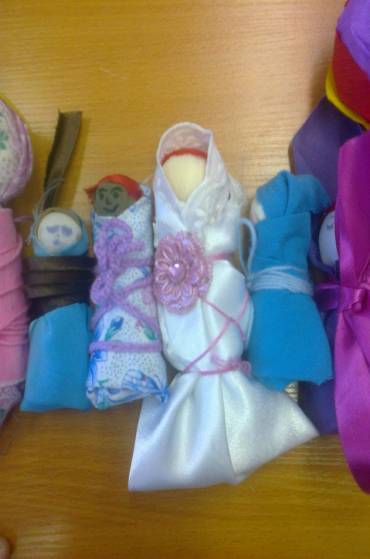